www.thescienceteacher.co.uk  | resources for science teachers who like to think
E. coli divides about once every 20 minutes. If a patient was infected with one bacterium, how many bacteria would there be after 24 hours?
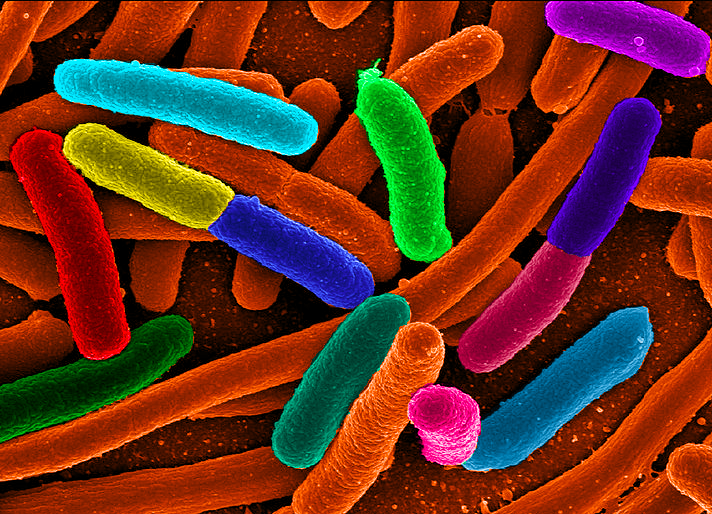 4722366500000000000000
Assume the patient had a mass of 72 kg before infection and each bacterium has a mass of 9.5 x 10-13 g. What would be the new mass of the patient?Why in reality does the patient not reach this mass?
Working out
24 hours = 1440 minutes
1440/20 = 72 divisions
Each division doubles the number
272   = 4722366500000000000000 bacteria